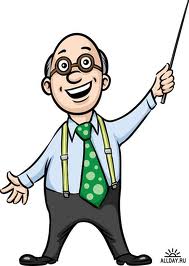 Кем быть?
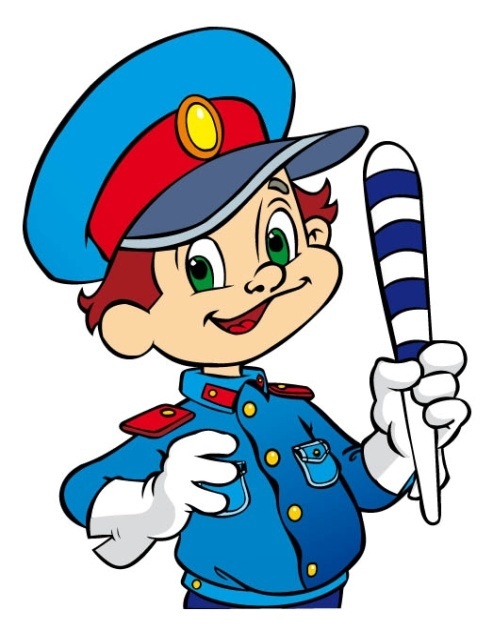 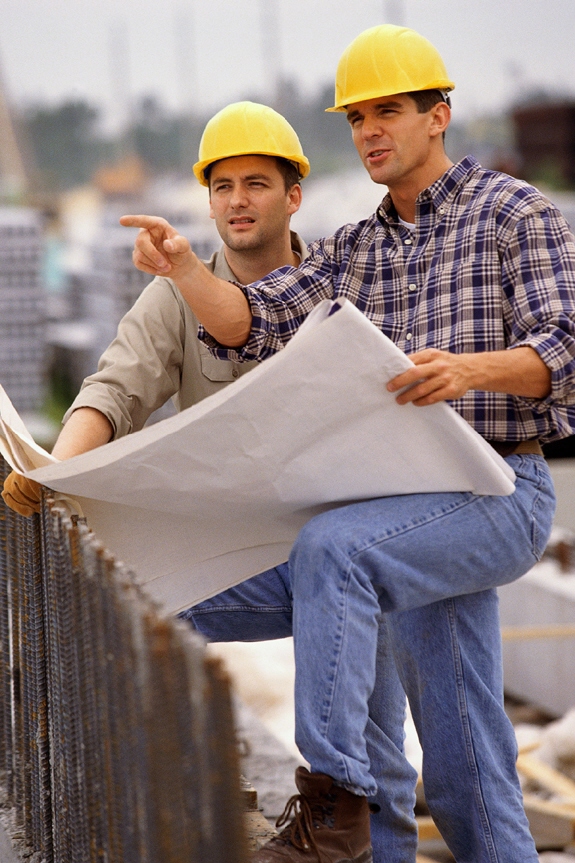 ИНЖЕНЕР
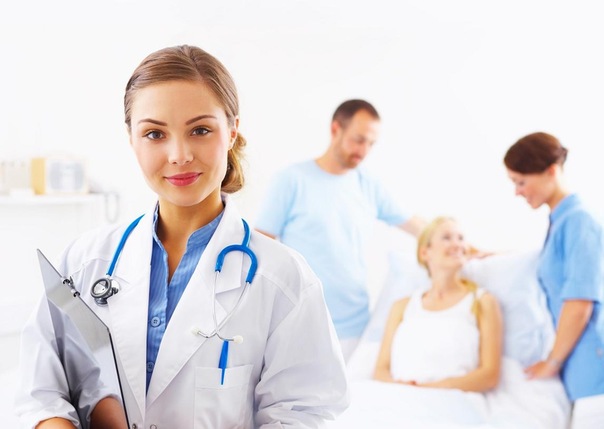 ВРАЧ
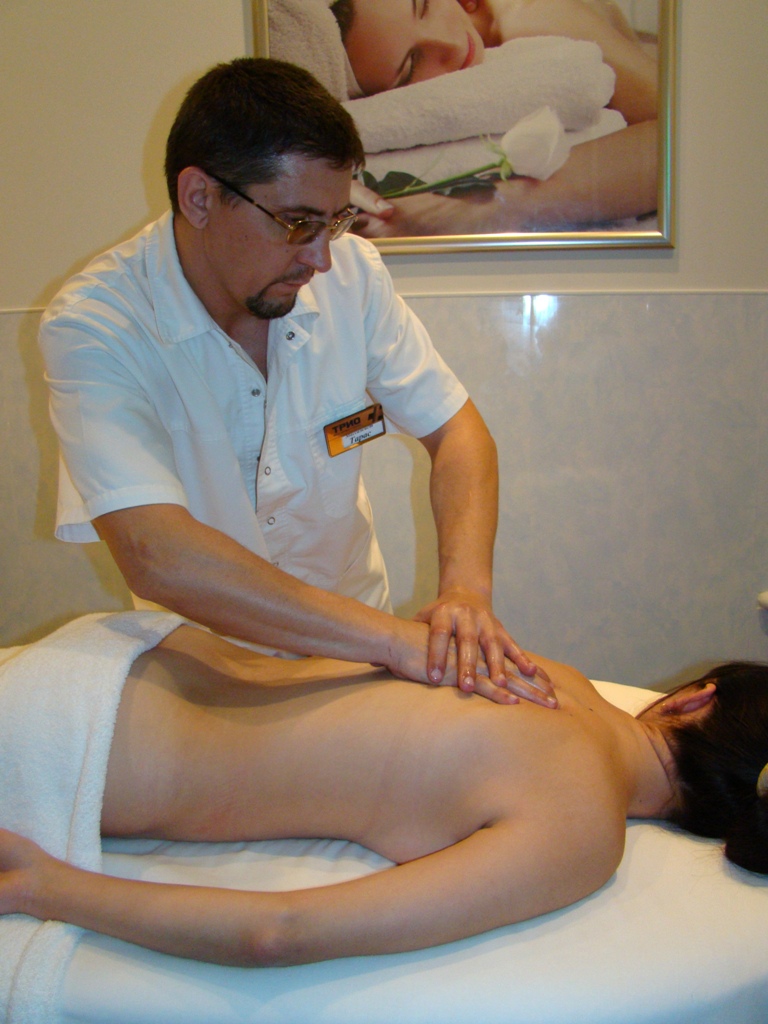 МАССАЖИСТ
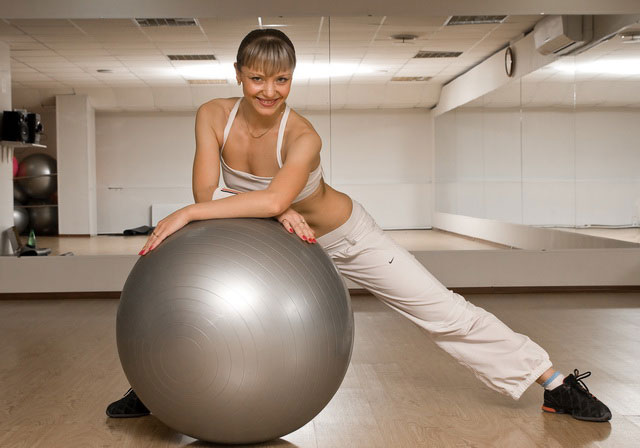 ТРЕНЕР